PowerPoint Slides
Basic Computer Architecture
Prof. Smruti Ranjan Sarangi IIT Delhi
Chapter  8:  Computer Arithmetic (Part II)
2nd version
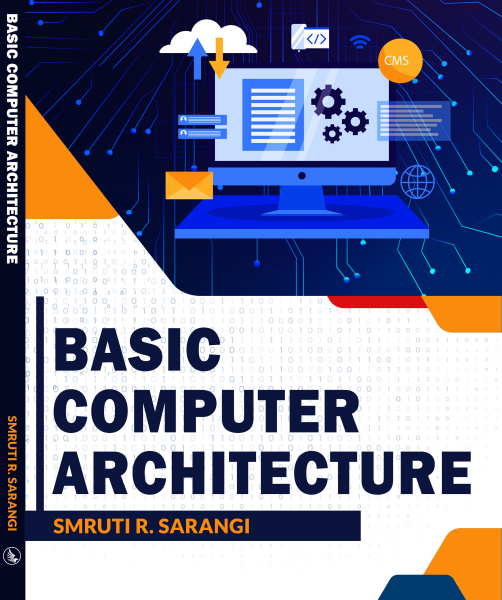 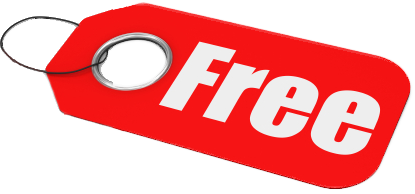 www.basiccomparch.com
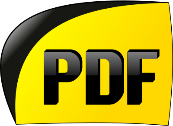 Download the pdf of the book
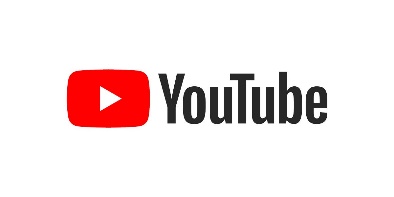 videos
Slides, software, solution manual
The pdf version of the book and all the learning resources can be freely downloaded from the website: www.basiccomparch.com
Print version 
(Publisher: WhiteFalcon, 2021)
Available on e-commerce sites.
Outline
Addition
Multiplication
Division
Floating Point Addition
Floating Point Multiplication
Floating Point Division
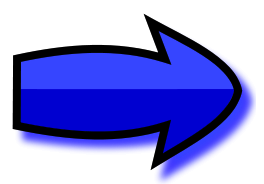 Integer Division
Let us only consider positive numbers
N = DQ  + R  
N → Dividend
D → Divisor
Q → Quotient
R → Remainder
Properties
[Property 1:] R < D, R >= 0
[Property 2:] Q is the largest positive integer satisfying the equation (N = DQ +R) and Property 1
Reduction of the Divison Problem
We have reduced the original problem to a smaller problem
How to Reduce the Problem
We need to find Qn 
We can try both values – 0 and 1
First try 1
If : N – D2n-1  >= 0, Qn = 1 (maximize the quotient)
Otherwise it is 0
Once we have reduced the problem
We can proceed recursively
Divisor(D)
(U-D)
V
U
Iterative Divider
Initial: V holds the dividend (N), U = 0
Restoring Division
Algorithm 3: Restoring algorithm to divide two 32 bit numbers
Data: Divisor in D, Dividend in V, U = 0
Result: U contains the remainder (lower 32 bits), and V contains the quotient
i ← 0
for i < 32 do
	i ← i + 1
	/* Left shift UV by 1 position	*/
	UV ← UV << 1
	U ← U - D
	if U ≥ 0 then
		q ← 1
	end
	else
		U ← U + D
		q ← 0
	end
	/* Set the quotient bit	*/
	LSB of V ← q
end
Example
Dividend (N)
00111
Divisor (D)
0011
U
V
00000
0111
beginning:
00000
111X
after shift:
1
end of
00000
1110
iteration:
00001
110X
after shift:
2
end of
00001
1100
iteration:
00011
100X
after shift:
3
end of
00000
1001
iteration:
001X
00001
after shift:
4
end of
00001
0010
iteration:
Quotient(Q)
0010
Remainder(R)
0001
Restoring Division
Consider each bit of the dividend
Try to subtract the divisor from the U register
If the subtraction is successful, set the relevant quotient bit to 1
Else, set the relevant quotient bit to 0
Left shift
Proof
Let us consider the value stored in UV (ignoring quotient bits)
After the shift (first iteration)
UV = 2N
After line 5, UV contains
UV – 2nD = 2N – 2nD = 2 * (N – 2n-1 D)
If (U – D) >= 0
N' = N – 2n-1D.
Thus, UV contains 2N'
Proof - II
If (U – D) < 0
We know that (N = N')
Add D to U → Add 2nD to UV
partial dividend = 2N = 2N'
In both cases
The partial dividend = 2N'
After 32 iterations
V will contain the entire quotient
Proof - III
At the end, UV = 232 * N32 (Ni is the partial dividend after the ith iteration)
N31 = DQ1 + R
N31 – DQ1 = N32 = R
Thus, U contains the remainder (R)
Time Complexity
n iterations
Each iteration takes log(n) time
Total time : n log(n)
Restoring vs Non-Restoring Division
We need to restore the value of register U
Requires an extra addition or a register move
Can we do without this ?
Non Restoring Division
Algorithm 4: Non-restoring algorithm to divide two 32 bit numbers
Data: Divisor in D, Dividend in V, U = 0
Result: U contains the remainder (lower 32 bits), and V contains the quotient
i ← 0
for i < 32 do
	i ← i + 1
	/* Left shift UV by 1 position	*/
	UV ← UV << 1
	if U ≥ 0 then
		U ← U − D
	end
	else
		U ← U + D
	end
	if U ≥ 0 then
		q ← 1
	end
	else
		q ← 0
	end
	/* Set the quotient bit	*/
	lsb of V ← q
end
if U <0 then
	U ← U + D
end
Dividend (N)
00111
Divisor (D)
0011
V
U
00000
0111
beginning:
00000
111X
after shift:
1
end of
11101
1110
iteration:
11011
110X
after shift:
2
end of
11110
1100
iteration:
11101
100X
after shift:
3
end of
00000
1001
iteration:
00001
001X
after shift:
4
end of
11110
0010
iteration:
U
V
0001
0010
end (U=U+D):
Quotient(Q)
0010
Remainder(R)
0001
Idea of the Proof
Start from the beginning : If (U – D) >= 0
Both the algorithms (restoring and non-restoring) produce the same result, and have the same state
If (U – D) < 0
We have a divergence
In the restoring algorithm
value(UV) = A
In the non-restoring algorithm
value(UV) = A - 2nD
Proof - II
In the next iteration (just after the shift)
Restoring : value(UV) = 2A
Non - Restoring : value(UV) = 2A - 2n+1D
If the quotient bit is 1 (end of iteration)
Restoring :
Subtract 2nD
value(UV)  = 2A - 2nD
Non Restoring :
Add 2nD
value(UV) = 2A – 2n+1D + 2nD = 2A - 2nD
Proof - III
If the quotient bit is 0
Restoring
partial dividend = 2A
Non restoring
partial dividend = 2A – 2nD
Next iteration (if quotient bit = 1) (after shift)
Restoring : partial dividend :  4A
Non restoring : partial dividend : 4A – 2n+1D
Keep applying the same logic ….
Outline
Addition
Multiplication
Division
Floating Point Addition
Floating Point Multiplication
Floating Point Division
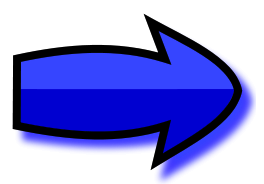 Normalised form of a 32 bit (normal) floating point number.
Normalised form of a 32 bit (denormal) floating point number.
A = (−1)S × P × 2−126,   (0 ≤ P < 1)	(7.23)
Symbol
Meaning
S
Sign bit (0(+ve), 1(-ve))
P
Significand (form: 1.xxx(normal) or 0.xxx(denormal))
M
Mantissa (fractional part of significand)
E
(exponent + 127(bias))
Z
Set of integers
Adding Two Numbers (same sign)
A = (−1)S × P × 2E−bias,   (1 ≤ P < 2, E ∈ Z, 1 ≤ E ≤ 254)	(7.22)
Recap : Floating Point Number System
Addition
Add : A + B
Unpack the E fields → EA , EB
Let the E field of the result be → EC
Unpack the significand (P)
P contains → 1 bit before the decimal point, 23 mantissa bits (24 bits)
Unpack to a 25 bit number (unsigned)
W → Add a leading 0 bit, 24 bits of the signficand
Addition - II
With no loss of generality
Assume EA >= EB
Let significands of A and B be PA and PB
Let us initially set W ← unpack (PB)
We make their exponents equal	and shift W to the right by (EA – EB) positions
Renormalisation
Let the significand represented by register, W, be PW
There is a possibility that PW >= 2
In this case, we need to renormalise
W ← W >> 1
EA ← EA + 1
The final result
Sign bit (same as sign of A or B)
Significand (PW), exponent field (EA)
Example
Example: Add the numbers: 1.012 * 23 + 1.112 * 21

Answer: 
The decimal point in W is shown for enhancing readability. For simplicity, biased notation not used.
A = 1.01 * 23 and B = 1.11 * 21
W = 01.11 (significand of B)
E = 3
W = 01.11 >> (3-1) = 00.0111
W + PA = 00.0111 + 01.0100 = 01.1011
Result: C = 1.011 * 23
Example - II
Example: Add : 1.012 * 23 + 1.112 * 22

Answer: 
The decimal point in W is shown for enhancing readability. For simplicity, biased notation not used.

A = 1.01 * 23 and B = 1.11 * 22
W = 01.11 (significand of B)
E = 3
W = 01.11 >> (3-2) = 00.111
W + PA = 00.111 + 01.0100 = 10.001
Normalisation: W = 10.001 >> 1 = 1.0001, E = 4
Result: C = 1.0001 * 24
Rounding
Assume that we were allowed only two mantissa bits in the previous example
We need to perform rounding	
Terminology :
Consider the sum(W) of the significands after we have normalised the result
W ← (P + R) * 2-23 (R < 1)
Rounding - II
P represents the significand of the temporary result
R (is a residue)
Aim :
Modify P to take into account the value of R
Then, discard R
Process of rounding : P → P'
IEEE 754 Rounding Modes
Truncation
P' = P
Example in decimal : 9.5 → 9, 9.6 → 9
Round to +∞
P' = ⎡P +R⎤
Example in decimal : 9.5 → 10, -3.2 → -3
IEEE 754 Rounding - II
Round to -∞
P' = ⌊P+R⌋
Example in decimal : 9.5 → 9, -3.2 → -4
Round to nearest
P' = [P + R]
Example in decimal :
9.4 → 9 , 9.5 → 10 (even)
9.6 → 10 , -2.3 → -2
-3.5 → -4 (even)
Rounding Modes – Summary
R > 0

(R > 0.5)||(R = 0.5 ∧ lsb(P) = 1)
R > 0
(R > 0.5)||(R = 0.5 ∧ lsb(P) = 1)
Rounding Mode
Condition for incrementing the significand
Sign of the result (+ve)
Sign of the result (-ve)
Truncation
Round to +∞
Round to −∞
Round to Nearest
∧ (logical AND), R (residue)
Condition on Residue
Implementation
R > 0
R = 0.5
R > 0.5
r ∨ s = 1
r ∧ s = 1
r ∧ s = 1
r (round bit), s(sticky bit)
Implementing Rounding
We need three bits
lsb(P)
msb of the residue (R) → r (round bit)
OR of the rest of the bits of the residue (R) → s (sticky bit)
Renormalisation after Rounding
In rounding : we might increment the significand
We might need to renormalise
After renormalisation
Possible that E becomes equal to 255
In this, case declare an overflow
Addition of Numbers (Opposite Signs)
C = A + B
Same assumption EA >= EB
Steps
Load W with the significand of B (PB)
Take the 2's complement of W (W = -B)
W ← W >> (EA – EB)
W ← W + PA
If (W < 0) replace it with its 2's complement. Flip the sign of the result.
Addition of Numbers (Opposite Signs)-II
Normalise the result
Possible that W < 1
In this case, keep shifting W to the left till it is in normal form. (simultaneously decrement EA)
Round and Renormalise
C = A + B
Y
A=0?
C=B
N
N
W < 0?
Y
B=0?
C=A
Y
N
W
- W (2's complement)
Swap A and B
such that E <= E
A
B
S = S
W
P   >> (EA – EB)
B
Normalize W and
Y
Overflow or
E
sign(A)
E
Report
, S
update E
A
underflow?
N
Y
Y
Overflow or
Construct C out
sign(A) = sign(B)?
underflow?
of W, E, and S
N
Report
N
W
- W (2's complement)
Round W
C
W
W + P
A
Normalize W and
update E
Outline
Addition
Multiplication
Division
Floating Point Addition
Floating Point Multiplication
Floating Point Division
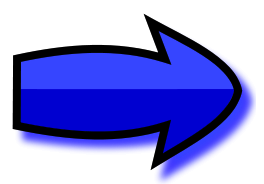 Multiplication of FP Numbers
Steps
E ← EA + EB - bias
W ← PA * PB
Normalise (shift left or shift right)
Round
Renormalise
C = A * B
Y
A=0?
C=0
Normalize W and
N
update E
Y
B=0?
C=0
N
Y
Overflow or
underflow?
sign(A)          sign(B)
S
Report
N
E
E    +  E    - bias
A
B
Round W
Construct C out
of W, E, and S
Normalize W and
Y
update E
Overflow or
C
underflow?
N
Report
Y
Overflow or
underflow?
P
P
W
*
A
B
Report
N
Outline
Addition
Multiplication
Division
Floating Point Addition
Floating Point Multiplication
Floating Point Division
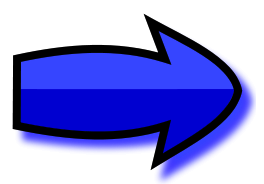 Simple Division Algorithm
Divide A/B to produce C
There is no notion of a remainder in FP division
Algorithm
E ← EA – EB + bias
W ← PA / PB
normalise, round, renormalise
Complexity : O(n log(n))
Goldschmidt Division
Let us compute the reciprocal of B (1/B)
Then, we can use the standard floating point multiplication algorithm
Ignoring the exponent 
Let us compute (1/PB)
If B is a normal floating point number
1 <= PB < 2
PB = 1 + X (X < 1)
Goldschmidt Division - II
No point considering Y32
Cannot be represented in our format
Generating the 1/(1-Y)
We can compute Y2 using a FP multiplier.
Again square it to obtain Y4, Y8, and Y16
Takes 4 multiplications, and 5 additions, to generate all the terms
Need 4 more multiplications to generate the final result (1/1-Y)
Compute 1/PB by a single right shift
GoldSchmidt Division Summary
Time complexity of finding the reciprocal
(log(n))2
Time required for all the multiplications and additions
(log(n))2
Total Time : (log(n))2
Division using the Newton Raphson Method
Let us focus on just finding the reciprocal of a number
Let us designate PB as b (1 <= b < 2)
Aim is to compute 1/b
Let us create a function f(x) = 1/x – b
f(x) = 0, 	when x = 1/b	
Problem of computing the reciprocal
same as computing the root of f(x)
Idea of the Method
Start with an arbitrary value of x → x0
Locate x0 on the graph of f(x)
Draw a tangent to f(x) at (x0 , f(x0))
Let the tangent intersect the x axis at x1
Draw another tangent at (x2, f(x2))
Keep repeating
Ultimately, we will converge to the root
x0,f(x0)
f(x)
x1,f(x1)
root
x2
x0
x1
x
Newton Raphson Method
Analysis
f(x)  = 1/x – b
f’(x)= d f(x) / d(x) = -1 / x2
f'(x0) = -1/x02
Equation of the tangent : y = mx + c
m = -1/x02
y = -x/x02 + c
At x0, y = 1/x0 - b
Algebra
The equation of the tangent is :
y = -x/x02 + 2/x0 – b
Let this intersect the x axis at x1
Intersection with the x-axis
Let us define : E(x) = bx – 1
E(x) = 0, when x = 1/b
Evolution of the Error
Bounding the Error
1 <= b < 2 (significand of a normal floating point number)
Let x0 = ½
The range of (bx0 – 1) is  [-1/2, 0]
Hence, |E(x0)| <= ½
The error thus reduces by a power of 2 every iteration
Iteration
max(e (x)
1
0
2
1
1
2
2
1
2
4
2
1
3
8
2
1
4
16
2
1
5
32
2
Evolution of the Error - II
E(x) = bx – 1 = b (x – 1/b) 
x – 1/b is the difference between the ideal value and the actual estimate (x). This is near 2-32, which is too small to be considered.
No point considering beyond 5 iterations
Since, we are limited to 23 bit mantissas
Time Complexity
In every step, the operation that we need to perform is :
xn = 2xn-1 – bxn-12
Requires a shift, multiply, and subtract operation
O(log(n)) time
Number of steps: O(log(n))
Total time  : O( log (n)2 )
THE END